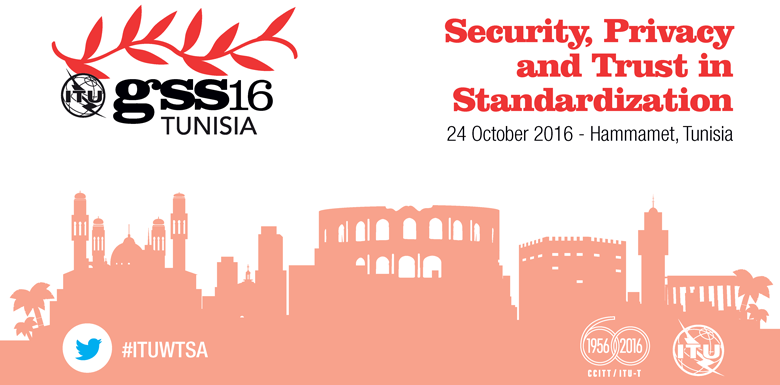 Security, privacy and trust in ITU standardization
Reinhard.Scholl@itu.int
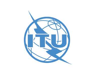 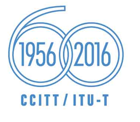 ITU Cybersecurity Symposium 2004
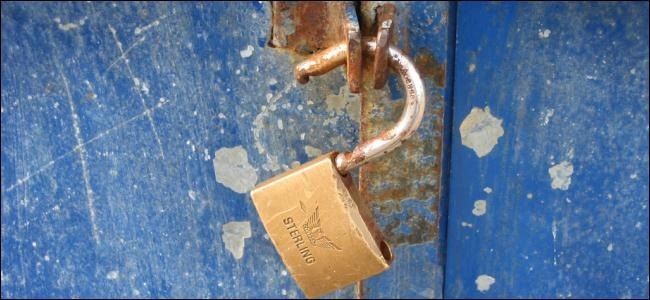 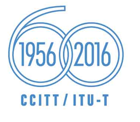 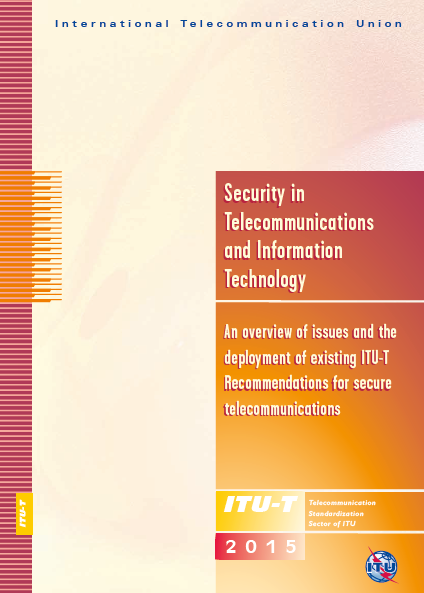 ITU Security Manual, 
6th edition, 2015
Deployment of existing ITU-T Recommendations for secure telecommunications
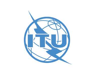 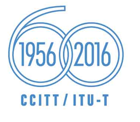 Exposure of ITU Secretariat to cyber-attacks
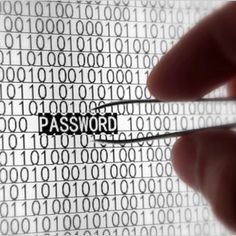 > 1 MILLIONknown attacks / day
10,000 known attacks with severity “high” or “very high”
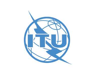 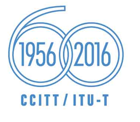 ITU TechReport on trust
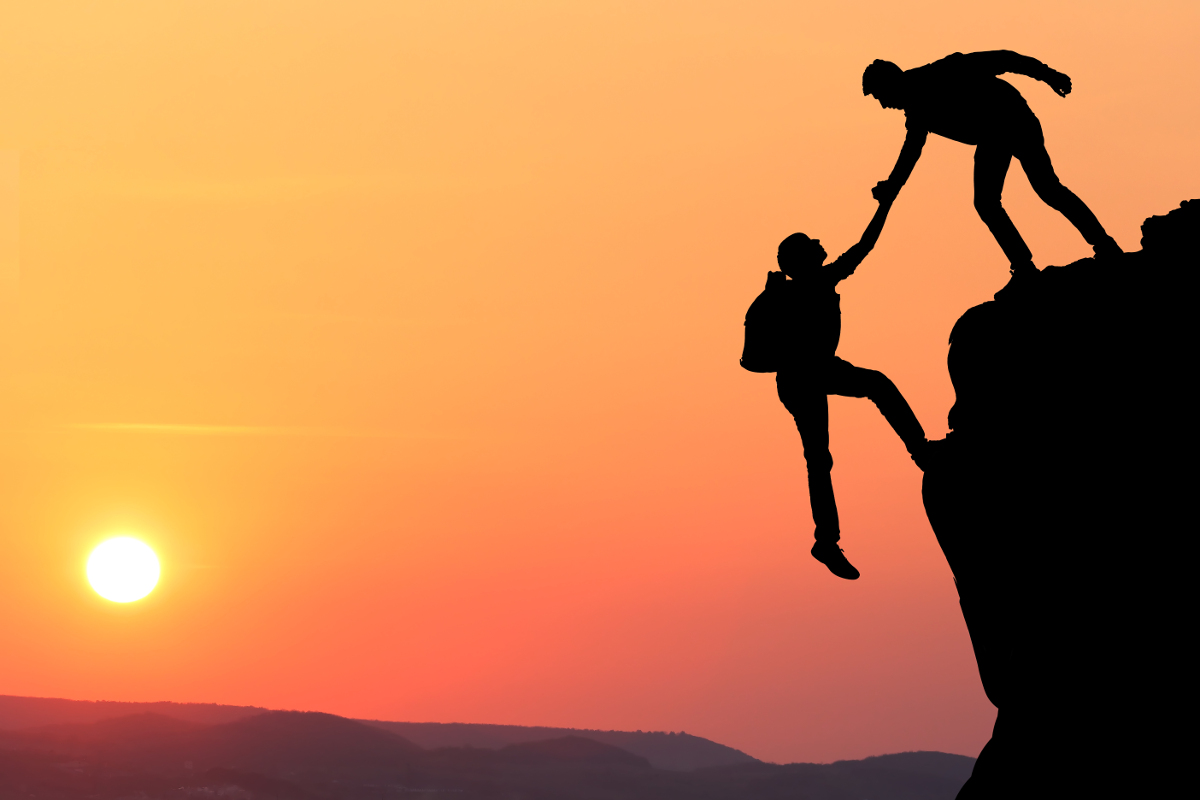 “Trust provisioning for future ICT infrastructures and services”
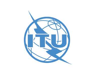 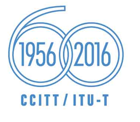 Measuring trust through a trust index
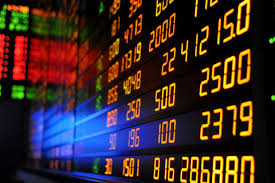 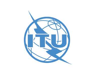 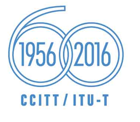 Will new technologies increase trust?
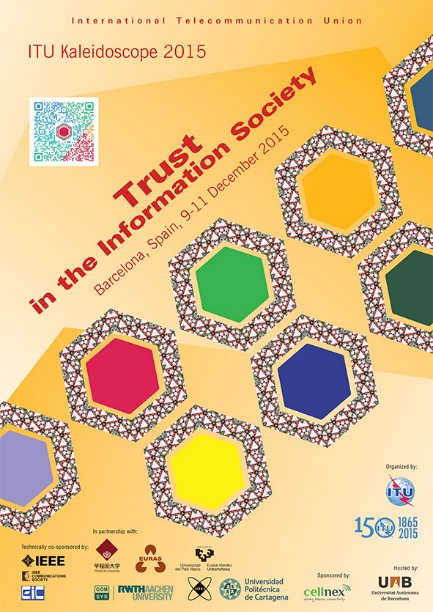 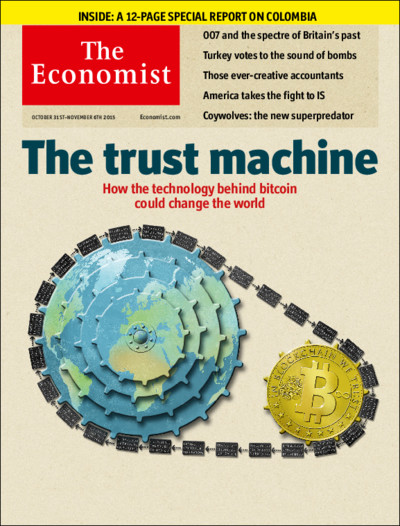 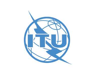 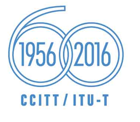 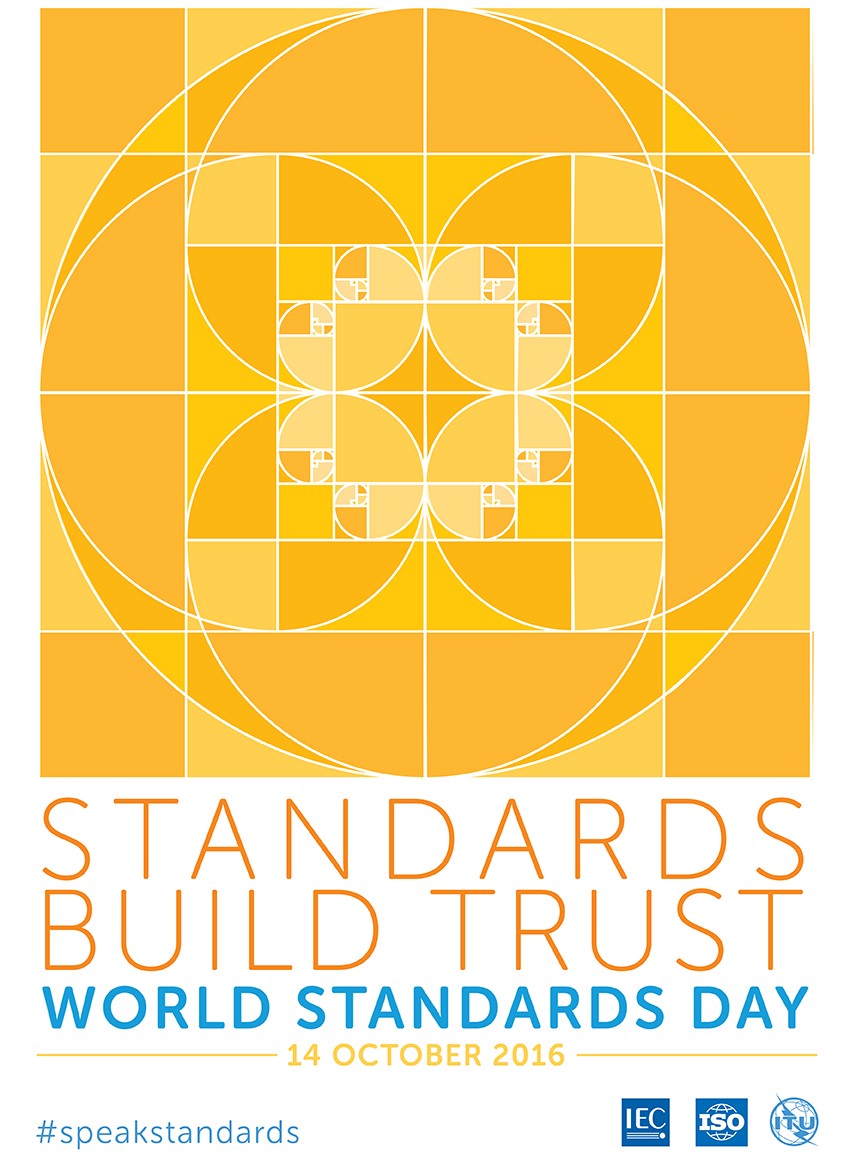 World Standards Day 
14 October
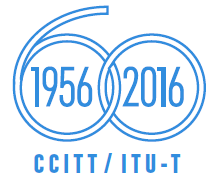 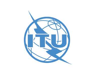